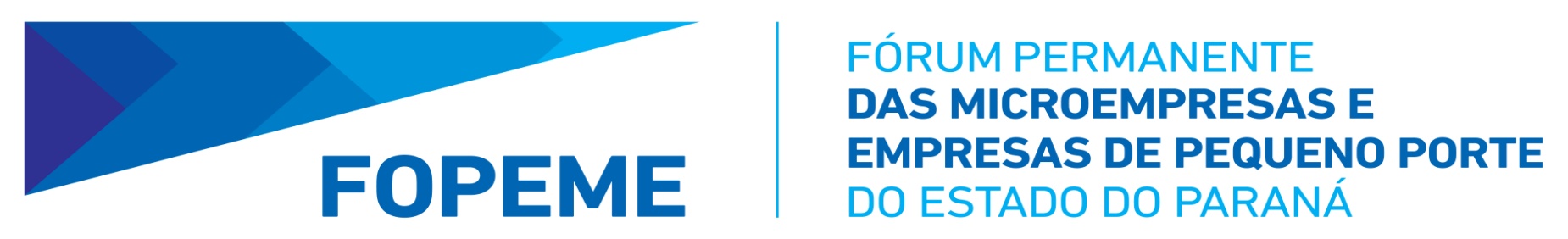 11 Anos
42ª REUNIÃO ORDINÁRIA

29/05/2019

CURITIBA – PR
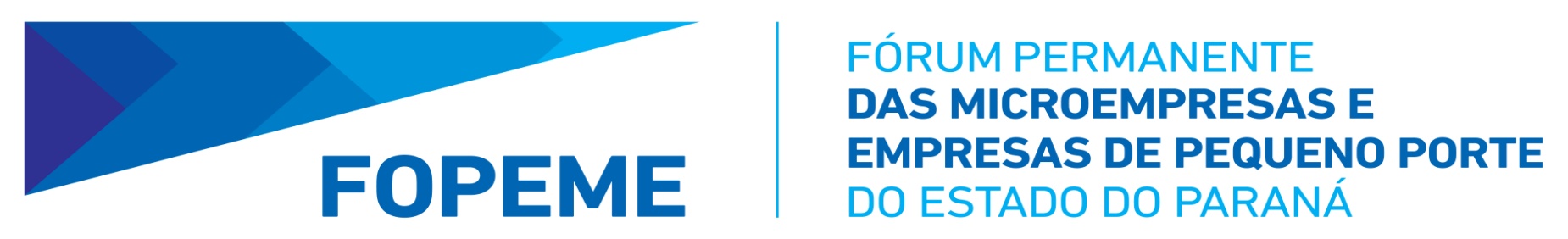 11 Anos
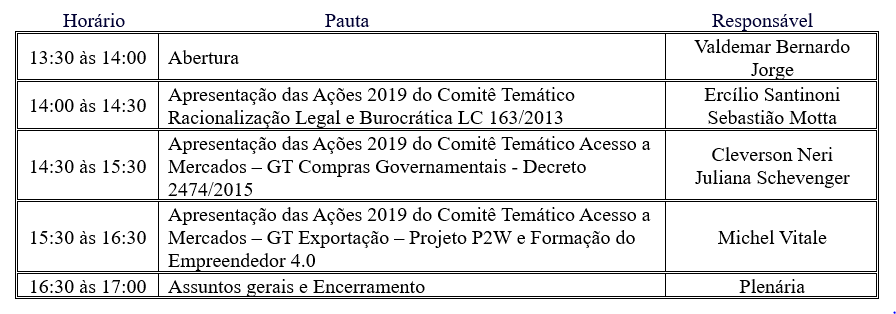 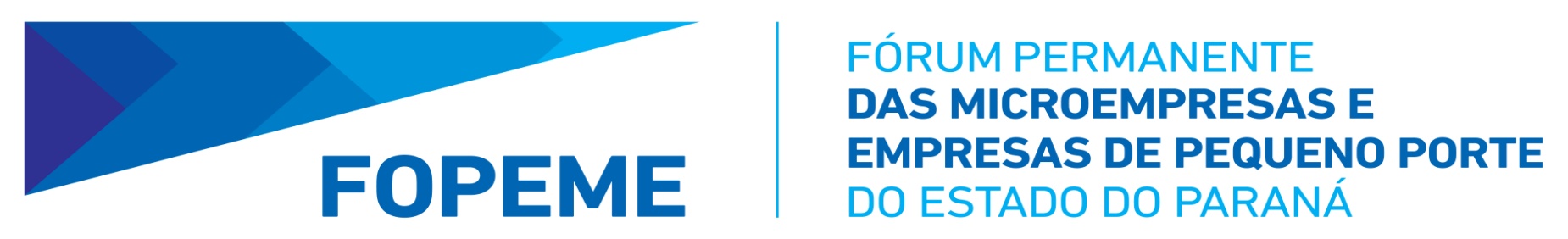 11 Anos
APRESENTAÇÃO DO COMITÊ TEMÁTICO RACIONALIZAÇÃO LEGAL E BUROCRÁTICA
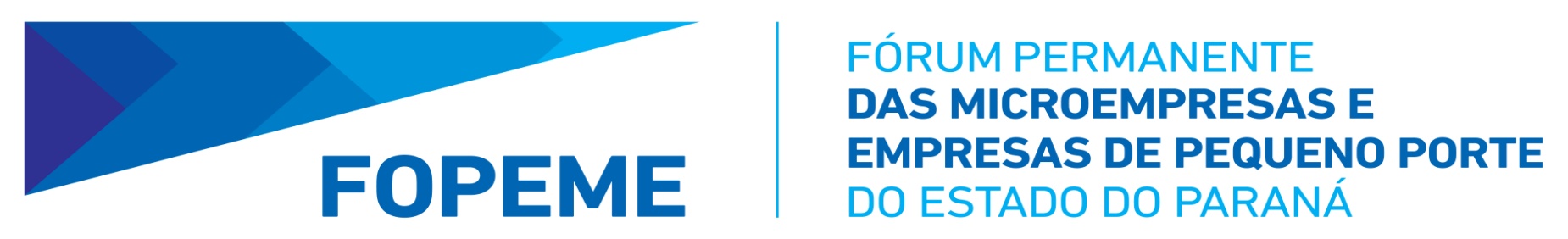 11 Anos
Demanda:
Simplificar o processo de abertura, alteração e baixa de empresas nos órgãos licenciadores estaduais, adequando à Lei Complementar Federal 123/06 e Lei Complementar Estadual 163/13: Junta Comercial do Paraná, Vigilância Sanitária do Paraná, Corpo de Bombeiros, Prefeituras, Instituto Ambiental do Paraná, Receita Estadual e Receita Federal.
Ação a ser encaminhada:
Mostrar aos órgãos envolvidos a importância da efetiva participação à REDESIM. Atualmente alguns órgãos utilizam o sistema integrador Empresa Fácil apenas para abertura de empresas, ficando os demais casos, como alterações e baixas, fora do fluxo do sistema.
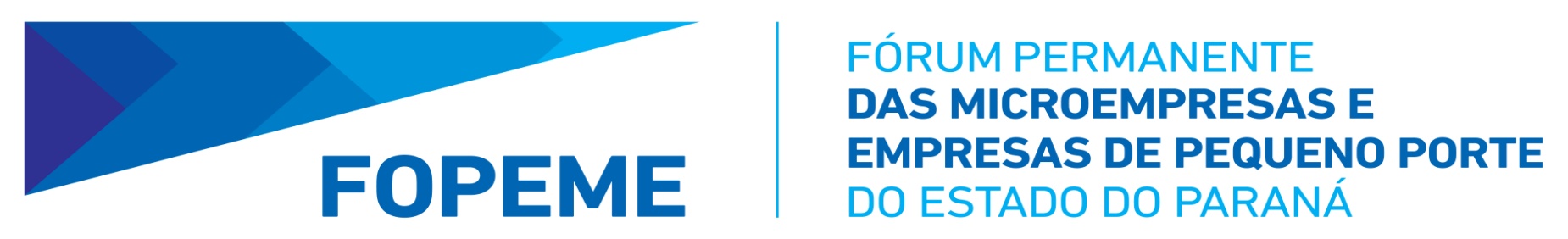 11 Anos
Demanda:
Apoiar municípios para aprimorar os atendimentos realizados na Sala do Empreendedor, estabelecendo termos de parceria visando promover programas de capacitação, oferta de linhas de créditos estaduais, apoio ao associativismo, entre outros.
Ação a ser encaminhada:
Hoje o SEBRAE/PR tem apoiado nos atendimentos na Sala do Empreendedor. A Jucepar dá suporte aos municípios através de email e, através da Academia Empresa Fácil, promove capacitações sobre legislação e procedimentos de Junta. Através de solicitações pontuais, é feito a capacitação de reciclagem para funcionários que devem operar o sistema.
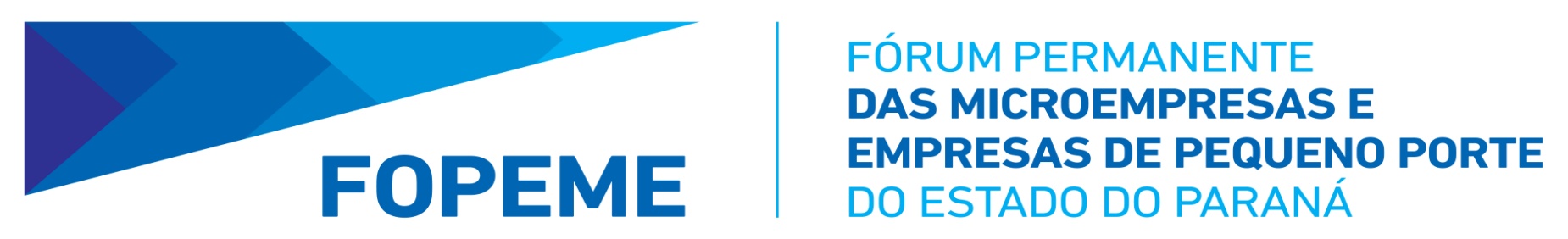 11 Anos
Demanda:
Incluir no sistema integrador a renovação online das licenças previas (Saúde, Meio Ambiente etc) via Empresa Fácil.
Ação a ser encaminhada:
Jucepar entrou em contato com o Sr. James, responsável pelo integrador estadual no Paraná, e o mesmo informou que é possível a contratação de módulos através de aditivos no contrato principal. Tais módulos são: regularização (para os casos de legado, antigo à REDESIM) e renovação (para os casos já tramitados pelo sistema). Devem ser verificados as regras de negócios dos municípios, pois alguns utilizam o próprio Empresa Fácil para emissão dos documentos e outros pelo sistema de gestão do município.
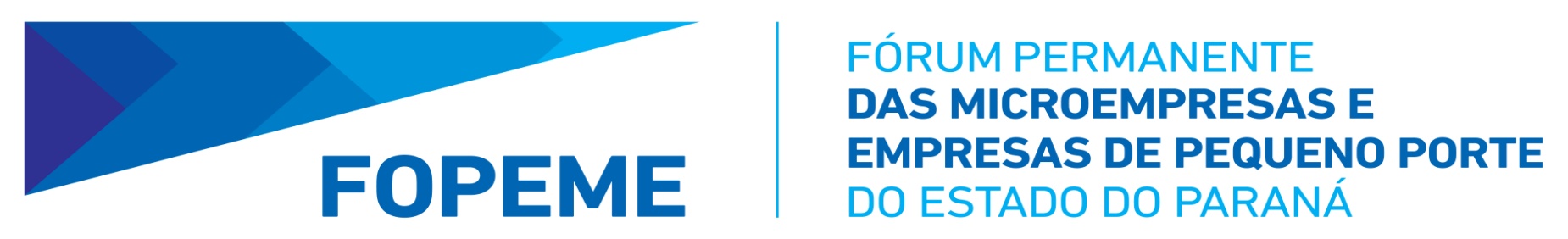 11 Anos
APRESENTAÇÃO DO COMITÊ TEMÁTICO ACESSO A MERCADOS
GT DECRETO 2474/2015
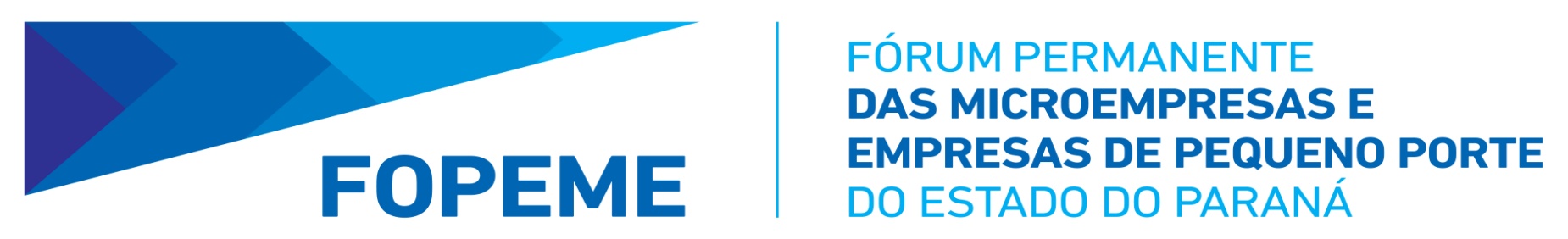 11 Anos
APRESENTAÇÃO DO COMITÊ TEMÁTICO ACESSO A MERCADOS
GT EXPORTAÇÃO 
PROJETOS P2W E 
EMPREENDEDOR 4.0
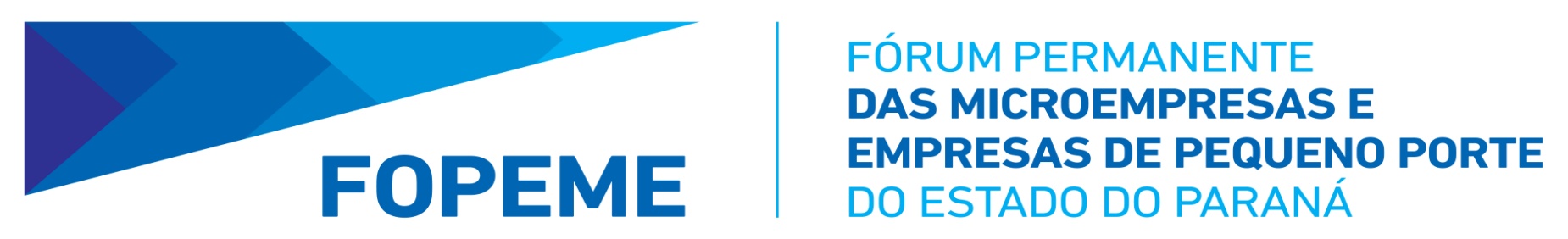 11 Anos
APRESENTAÇÃO DO COMITÊ TEMÁTICO ACESSO A MERCADOS
GT EXPORTAÇÃO 
PROJETOS P2W E 
EMPREENDEDOR 4.0
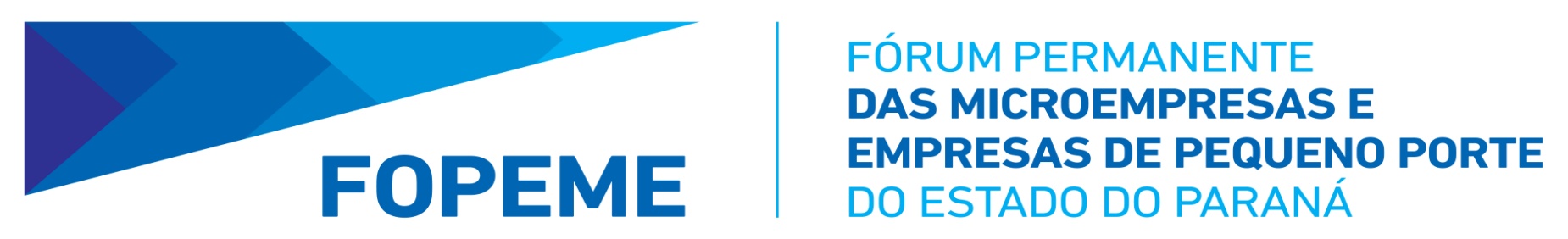 11 Anos
ASSUNTOS GERAIS
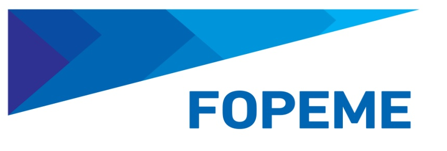 11 Anos
CALENDÁRIO PARA 2019 – PRÓXIMAS REUNIÕES
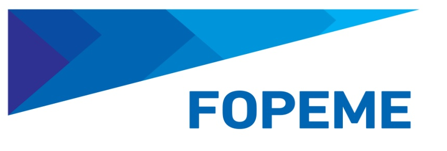 11 Anos
OBRIGADO !

Valdemar Bernardo Jorge

Presidente do Fórum Permanente das Microempresas e Empresas de Pequeno Porte – FOPEME

Secretário de Estado do Planejamento e Projetos Estruturantes
www.sepl.pr.gov.br 
 
www.fopeme.pr.gov.br 
							              www.portalpme.pr.gov.br